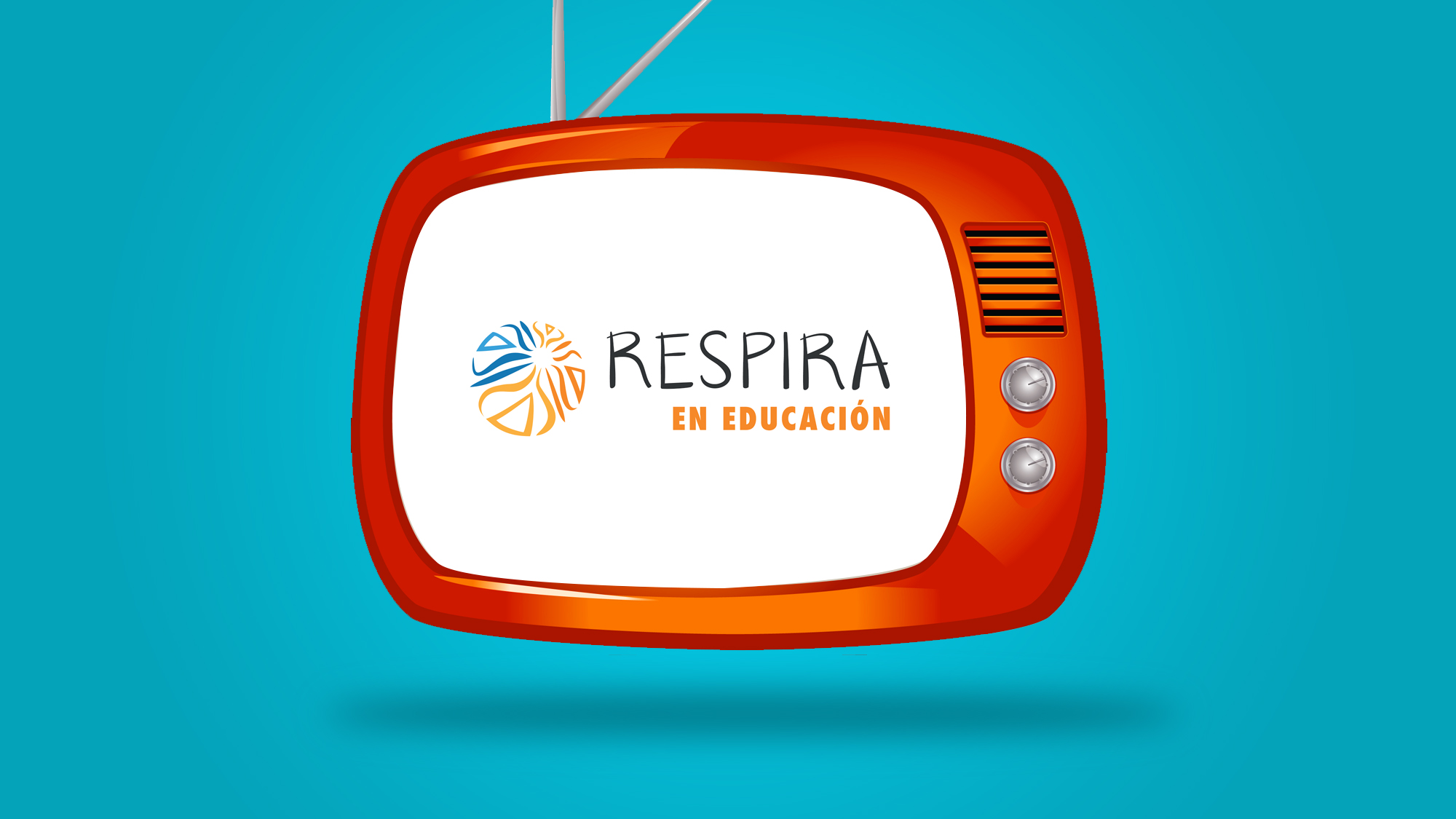 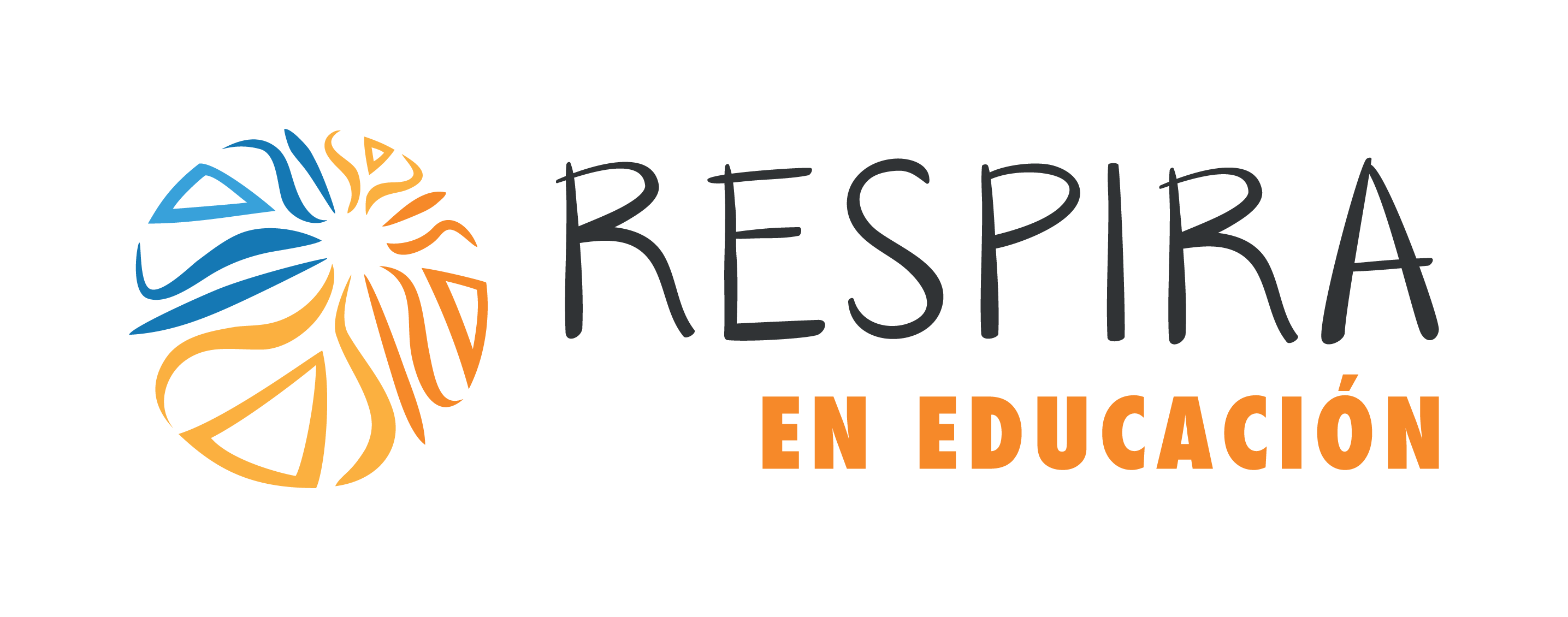 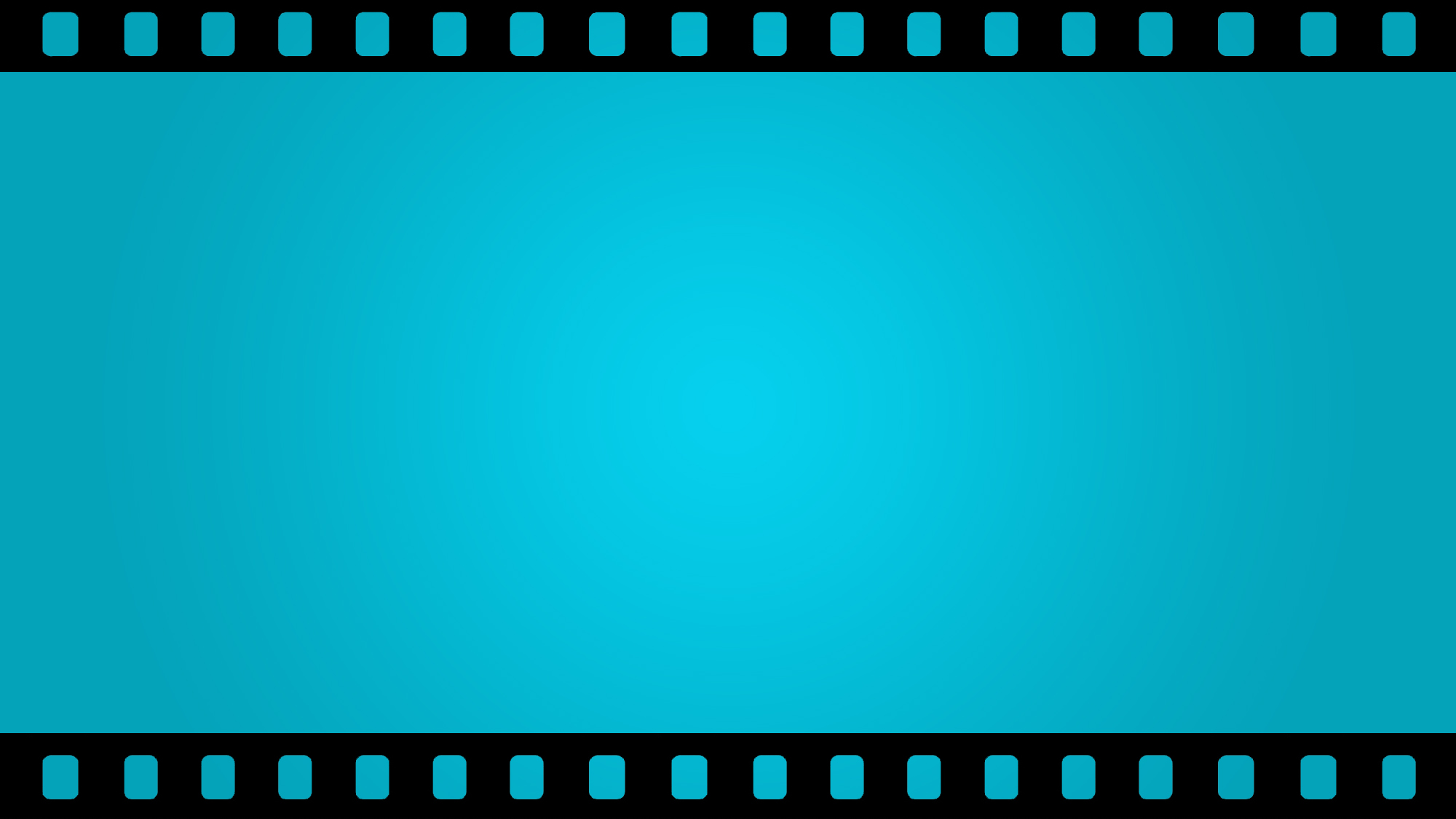 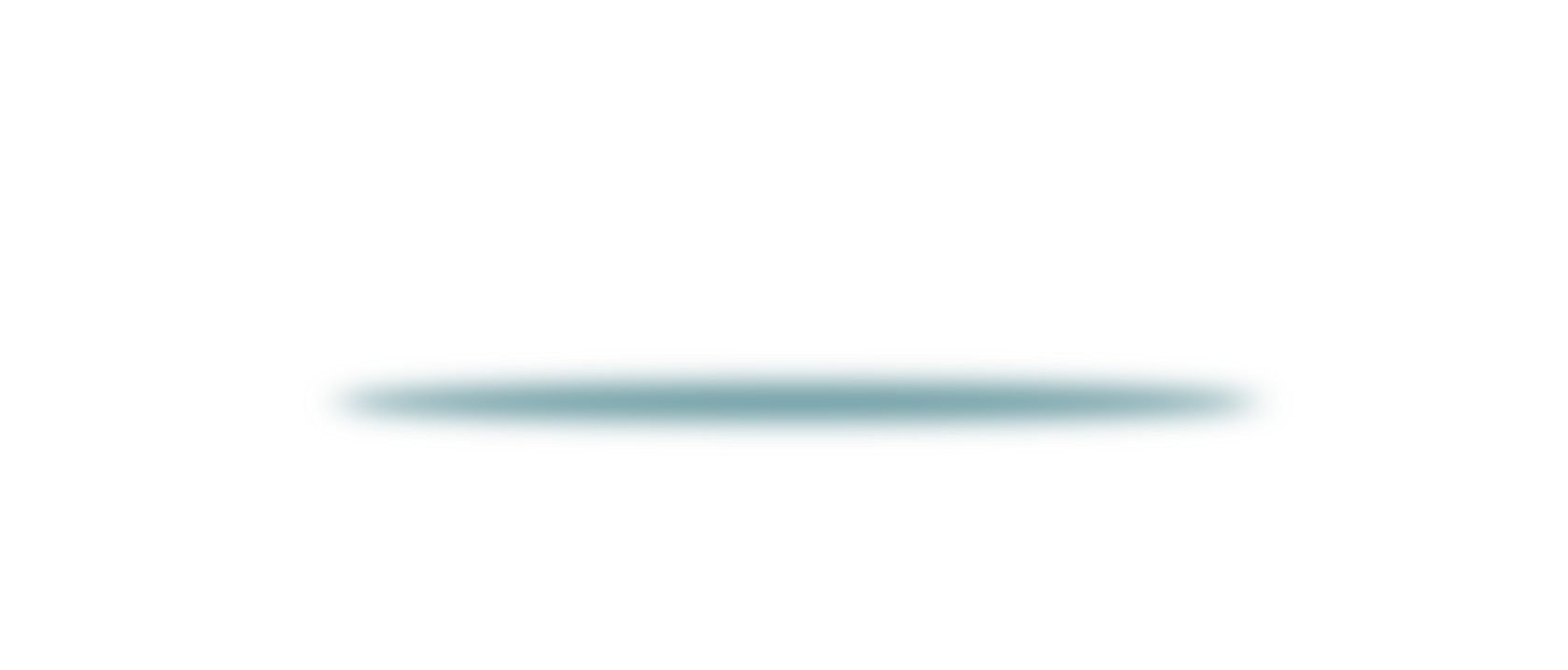 Recaudar $300.000.000 de pesos en los próximos 6 meses para asegurar el funcionamiento de los 20 colegios que actualmente están en implementación.
OBJETIVO
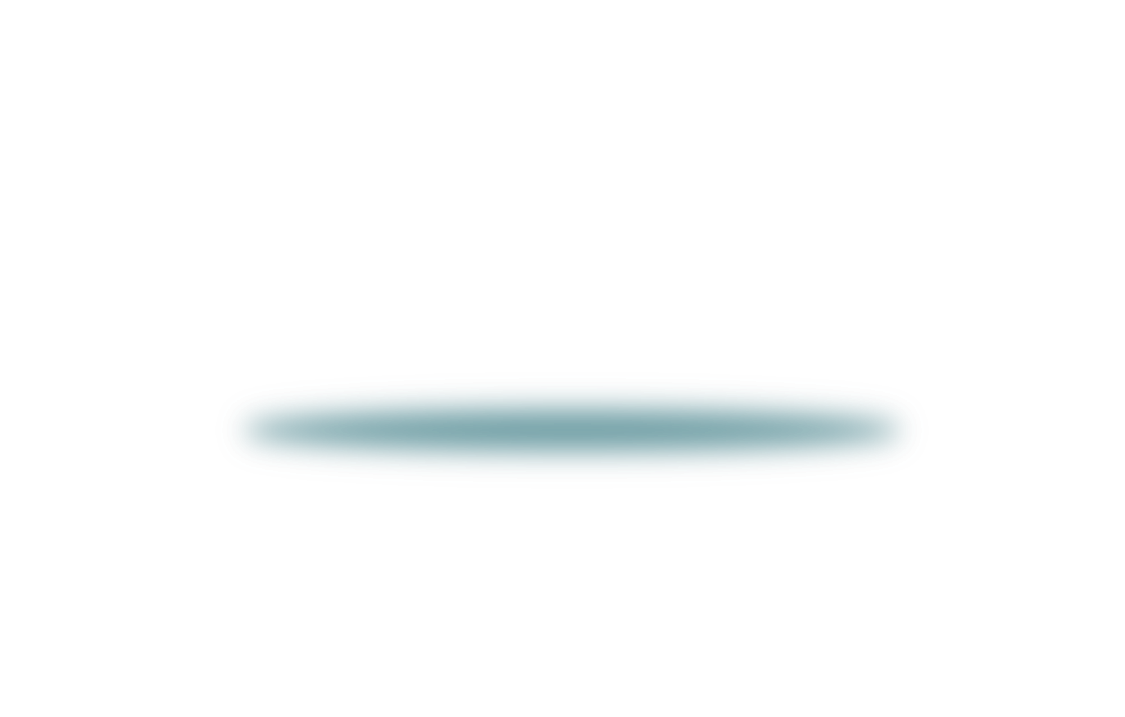 Involucrar a todas las personas sobre las técnicas del “mindfunless” dando a conocer el programa de la Fundación Respira.  
Todo a $0 de inversión
RETO
TARGET
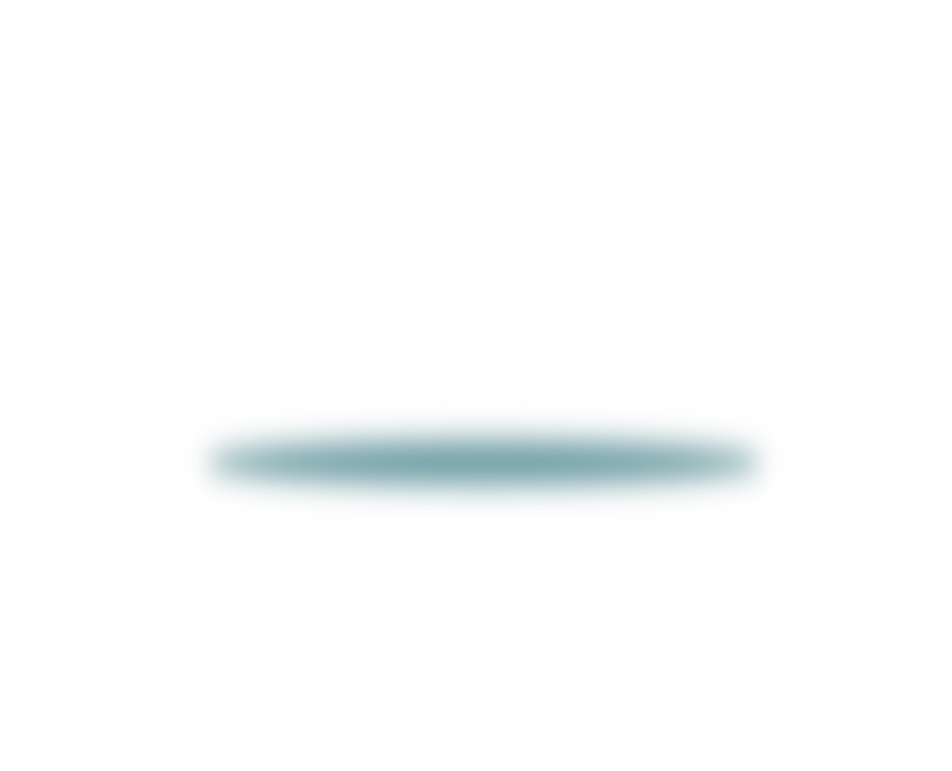 Alto reconocimiento
Experienciales
nivel adquisitivo medio alto
status
interactividad en redes sociales
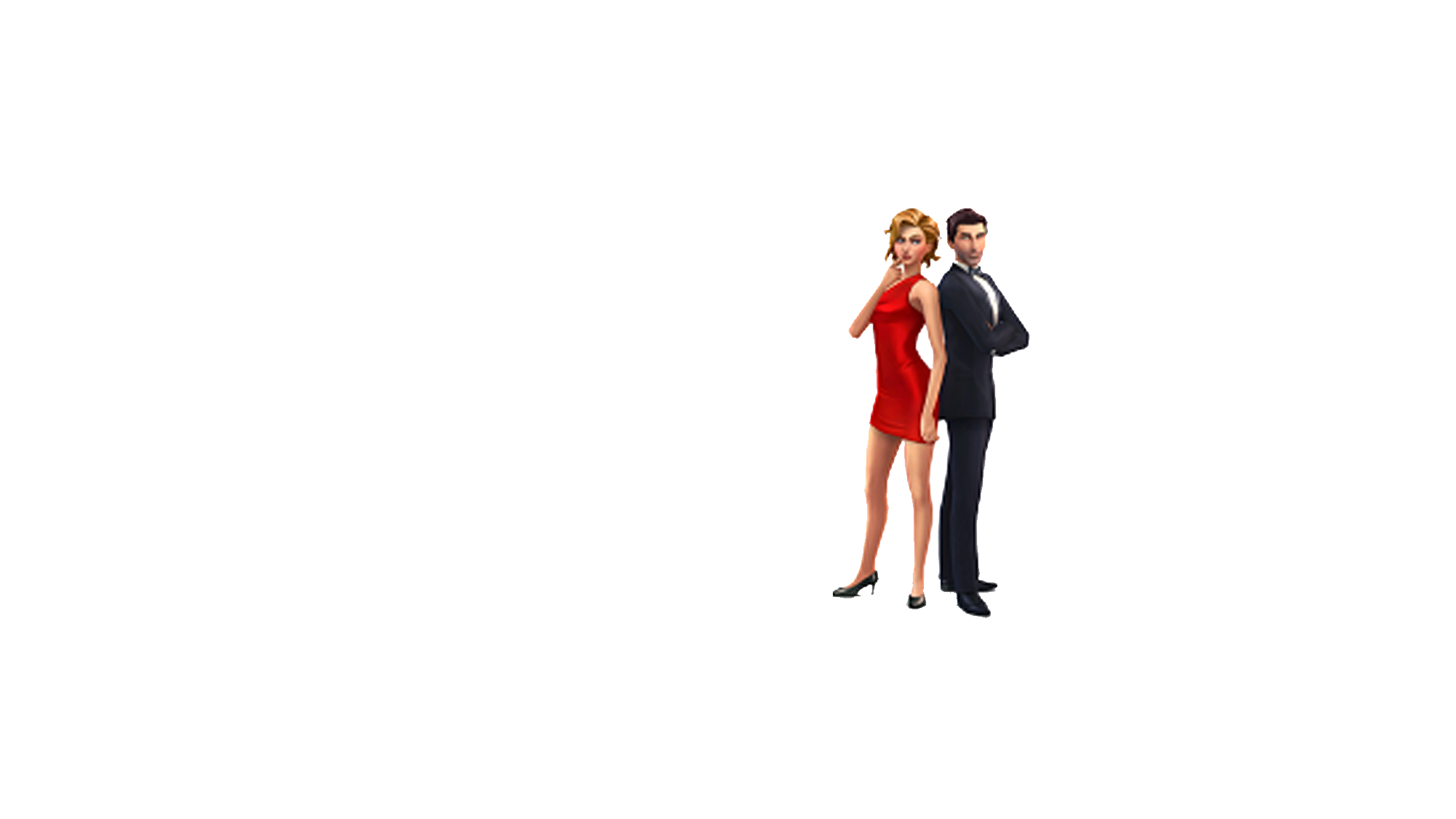 Seguidores de causas
Principios
valores
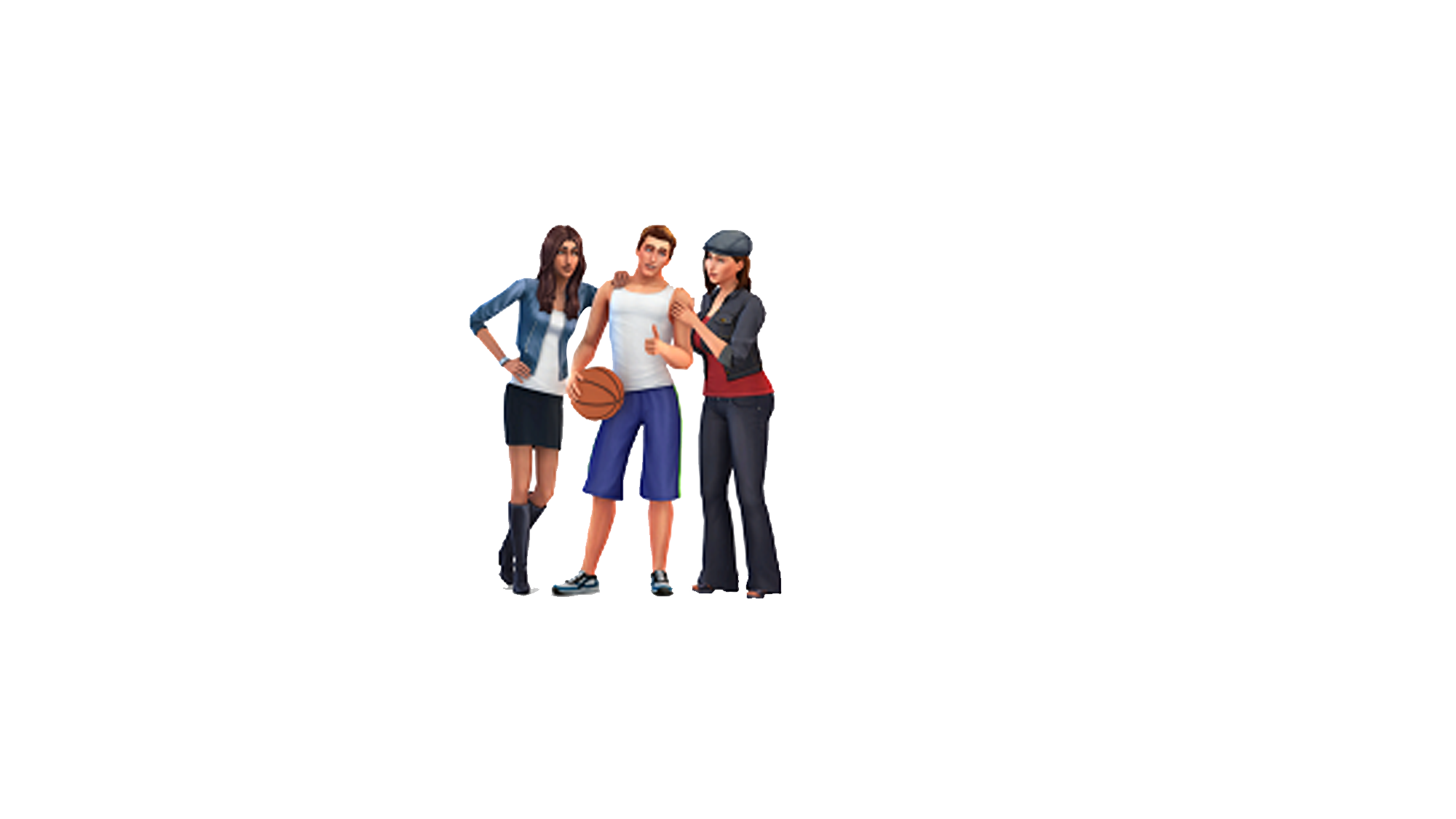 Generador de noticias
Vida activa socialmente
Alta conectividad
Conocedores
Catadores
Influenciador
Alto grado de atención
Estudian
Trabajan
Transformar el mundo
FAMOSOS
PÚBLICO GENERAL
PUNTOS DE CONTACTO
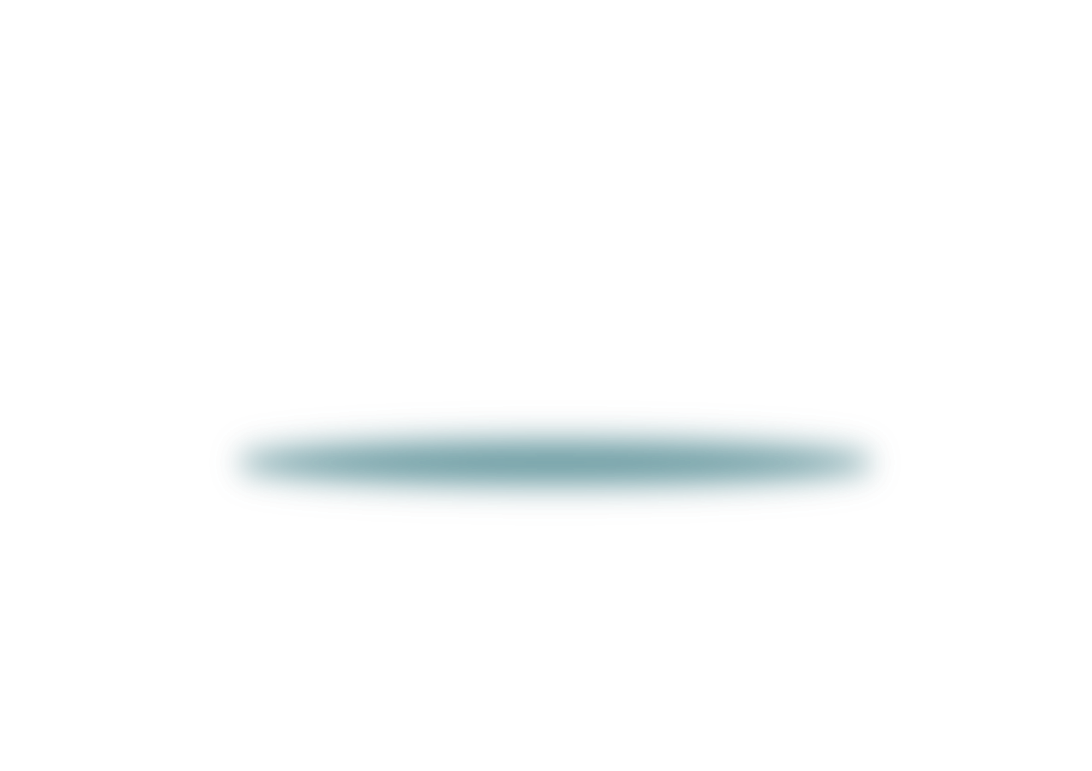 Se levanta muy temparano/Prensa
deporte
consulta portales online
Fuera de su casa-visita diferentes lugares/redes sociales
Se dirije a su trabajo/ radio-apps musicales
redes sociales
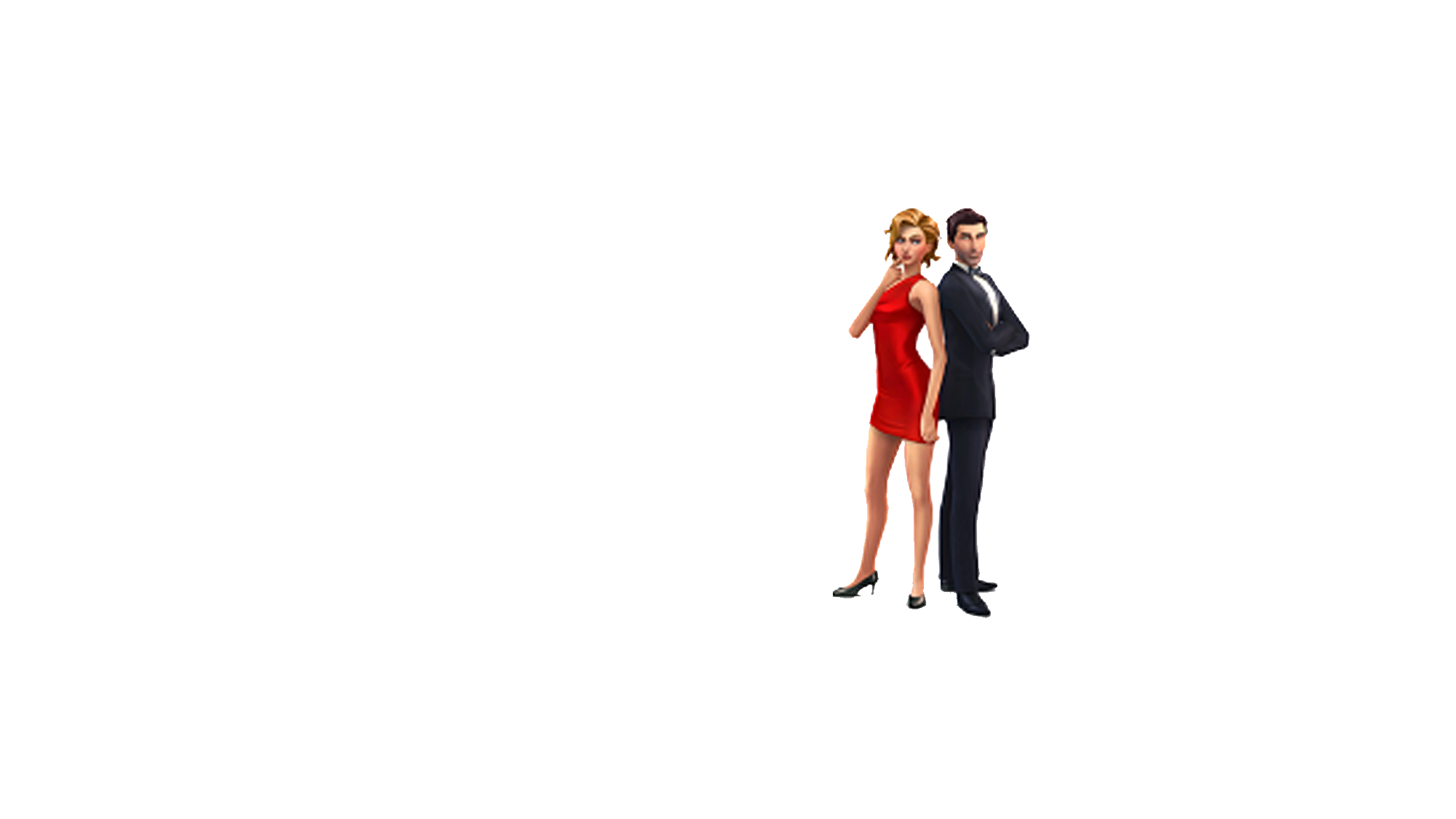 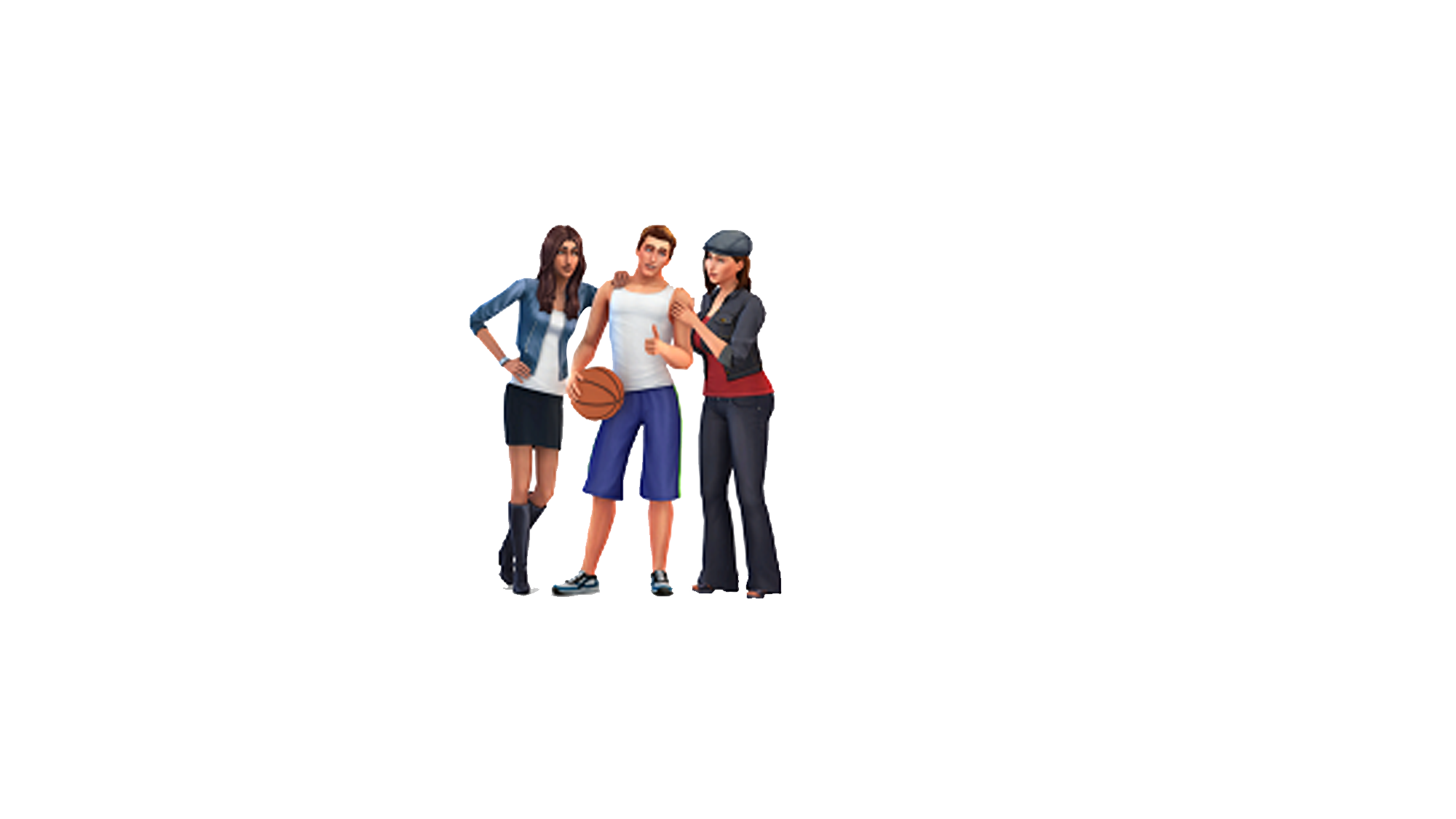 Llega a casa/noticias- series cable
Desayuna o medias nueves/ redes sociales
apps musicales
Almuerza en diferentes lugares-almuerzos con amigos
Almuerzo, discusión de sus compañeros /redes sociales
Que haceres laborales mañana/radio-apps musicales
Se encuentra fuera de su casa
FAMOSOS
PÚBLICO GENERAL
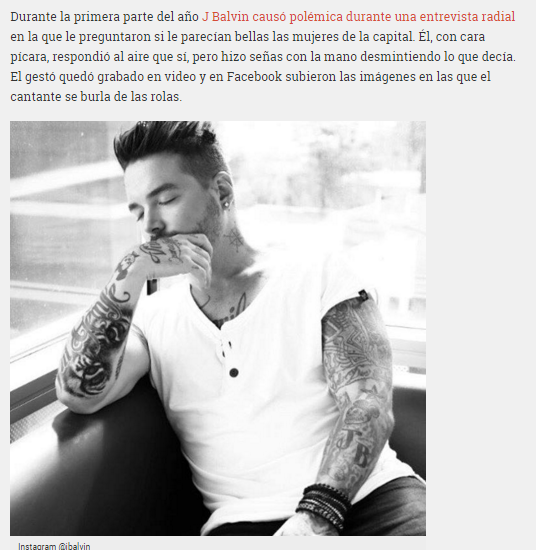 Y… ¿POR QUÉ ELLOS?
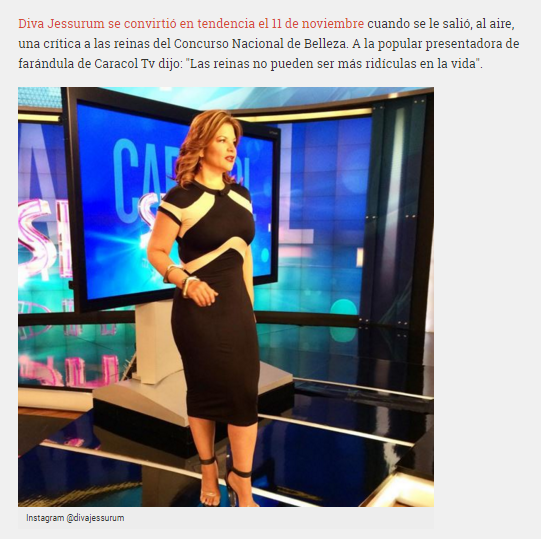 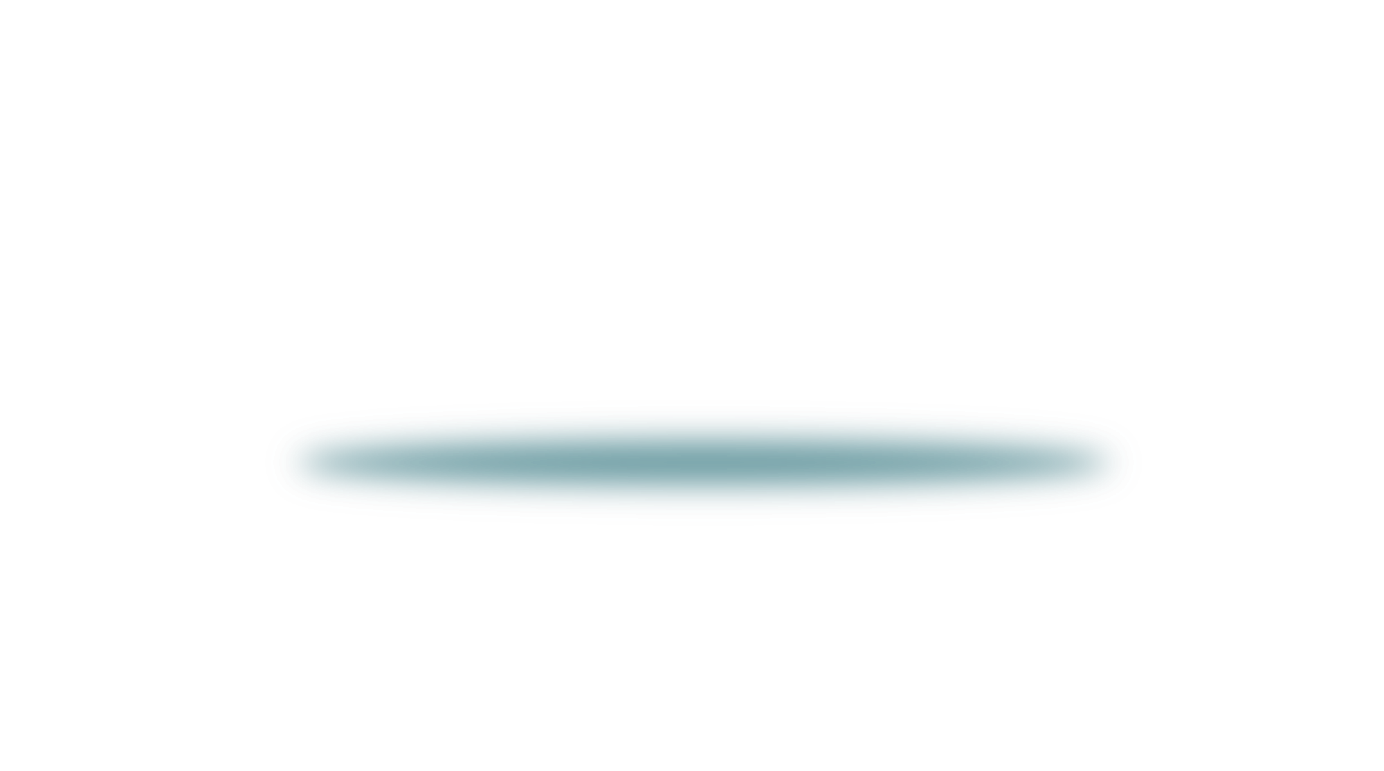 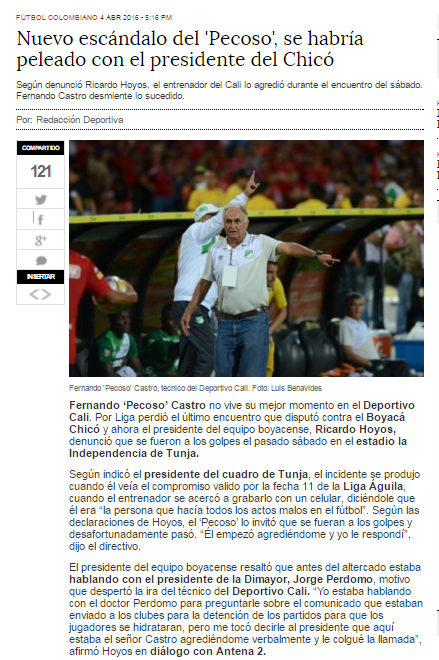 1,2% de la población  son  celebrities e influenciadores
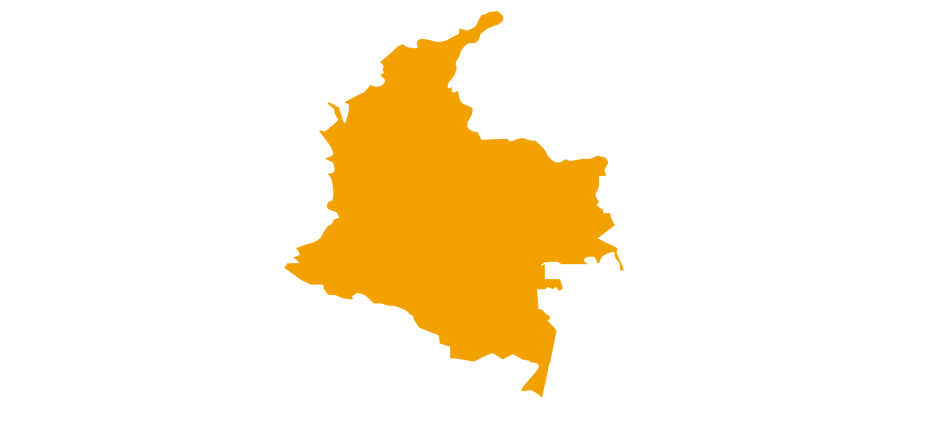 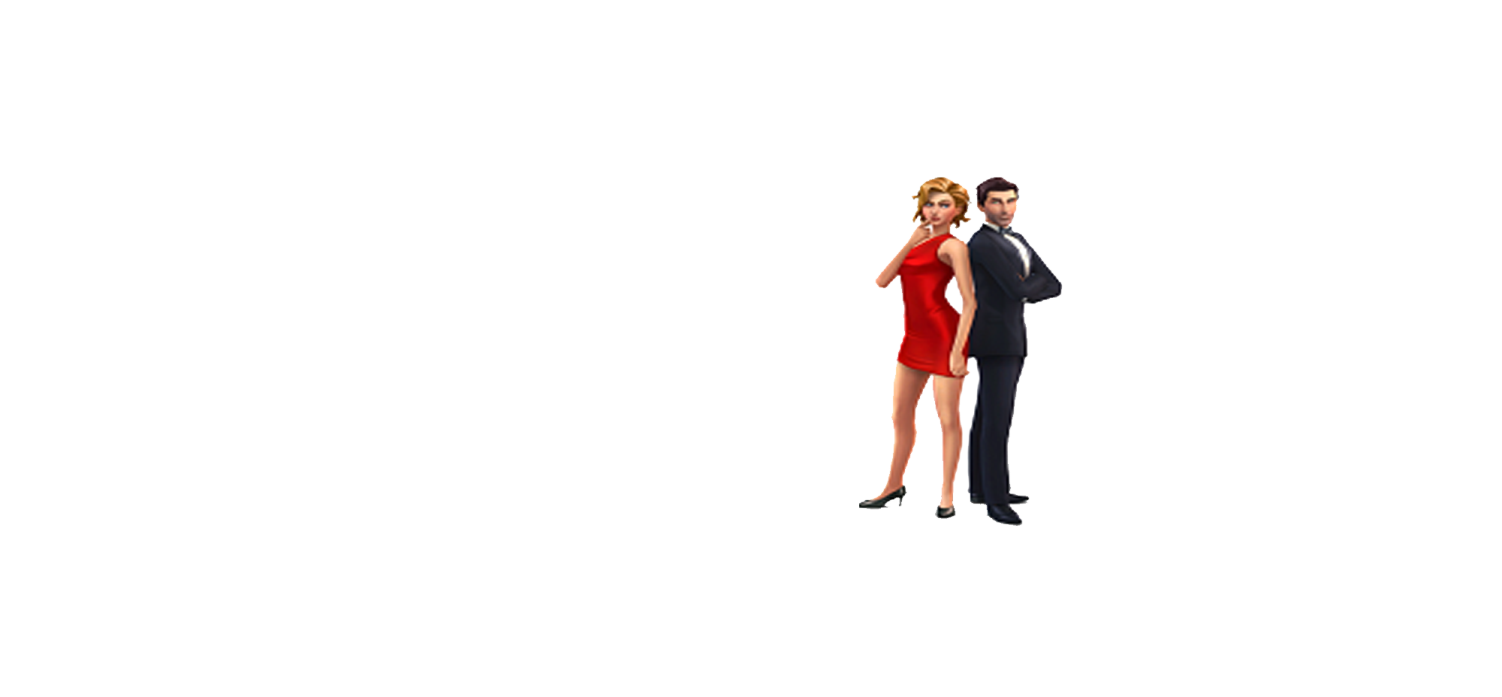 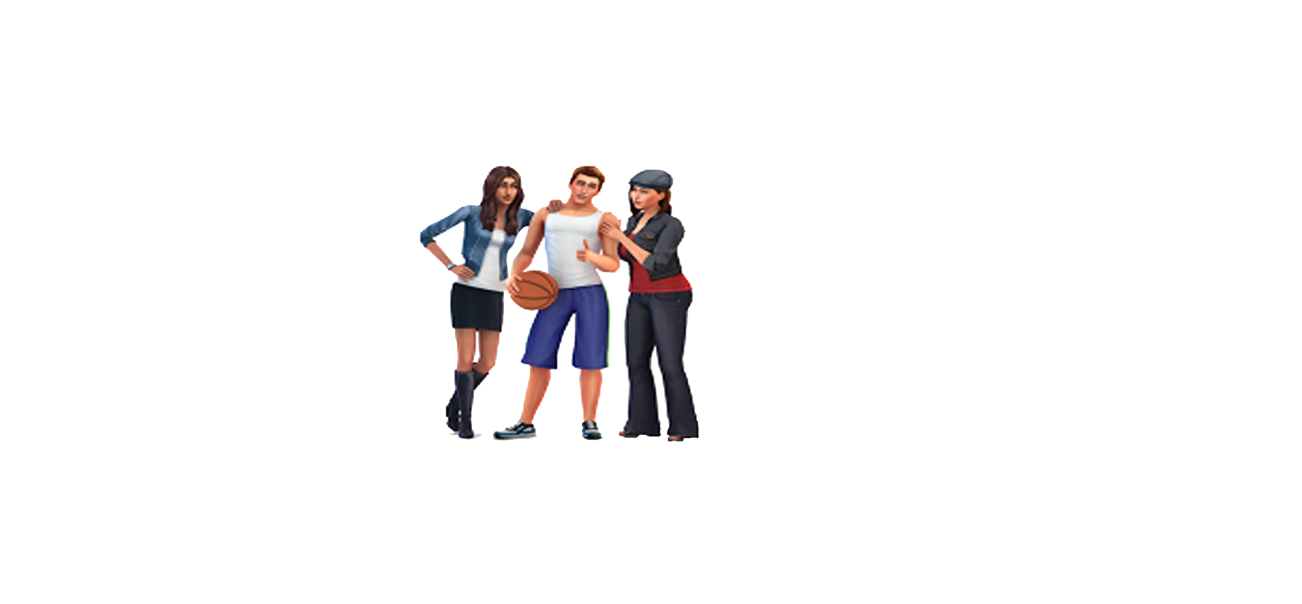 Muchos de ellos se involucraron en  grandes problemas por hablar  y  actuar  con 
“la cabeza caliente”
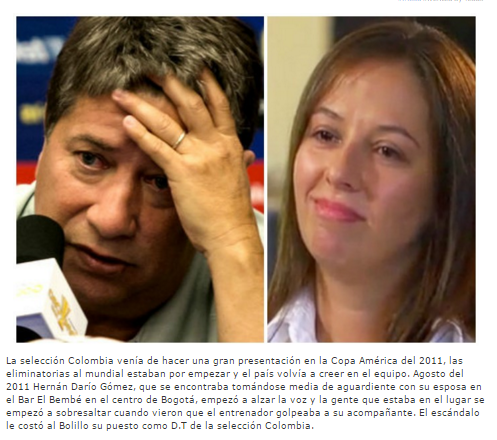 PÚBLICO GENERAL
FAMOSOS
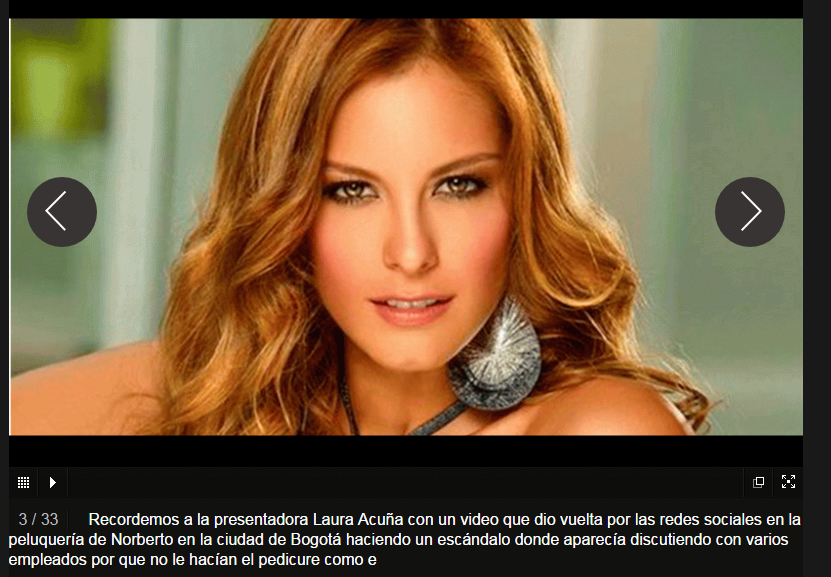 COLOMBIA 
TIENE 48.32 MILLONES  DE  HABITANTES
40% de la población  son  mayores  a  25 años NSE MA
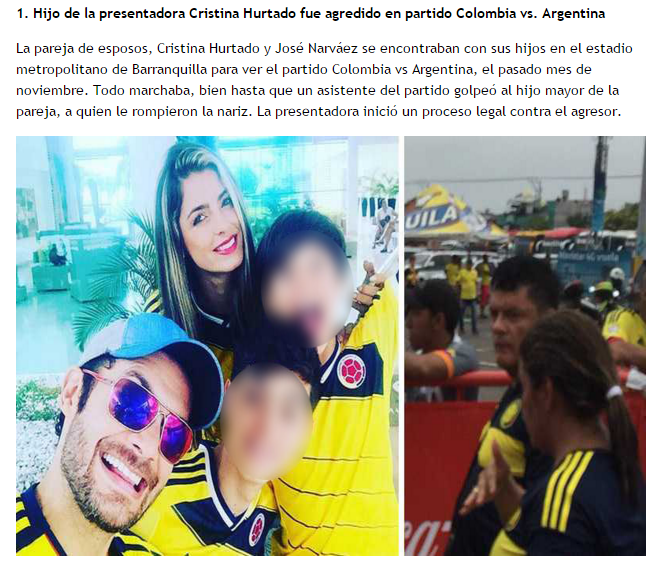 Y lo peor  es que…
No  tuvieron  
un  espacio para pedir  disculpas
NUESTRA GRAN IDEA PARA LOGRAR DONACIONES…
INSIGHT
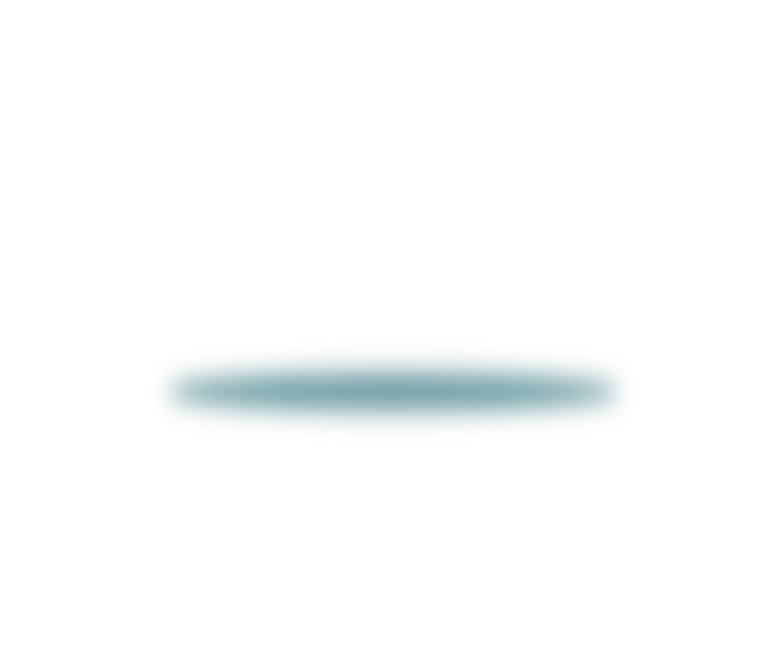 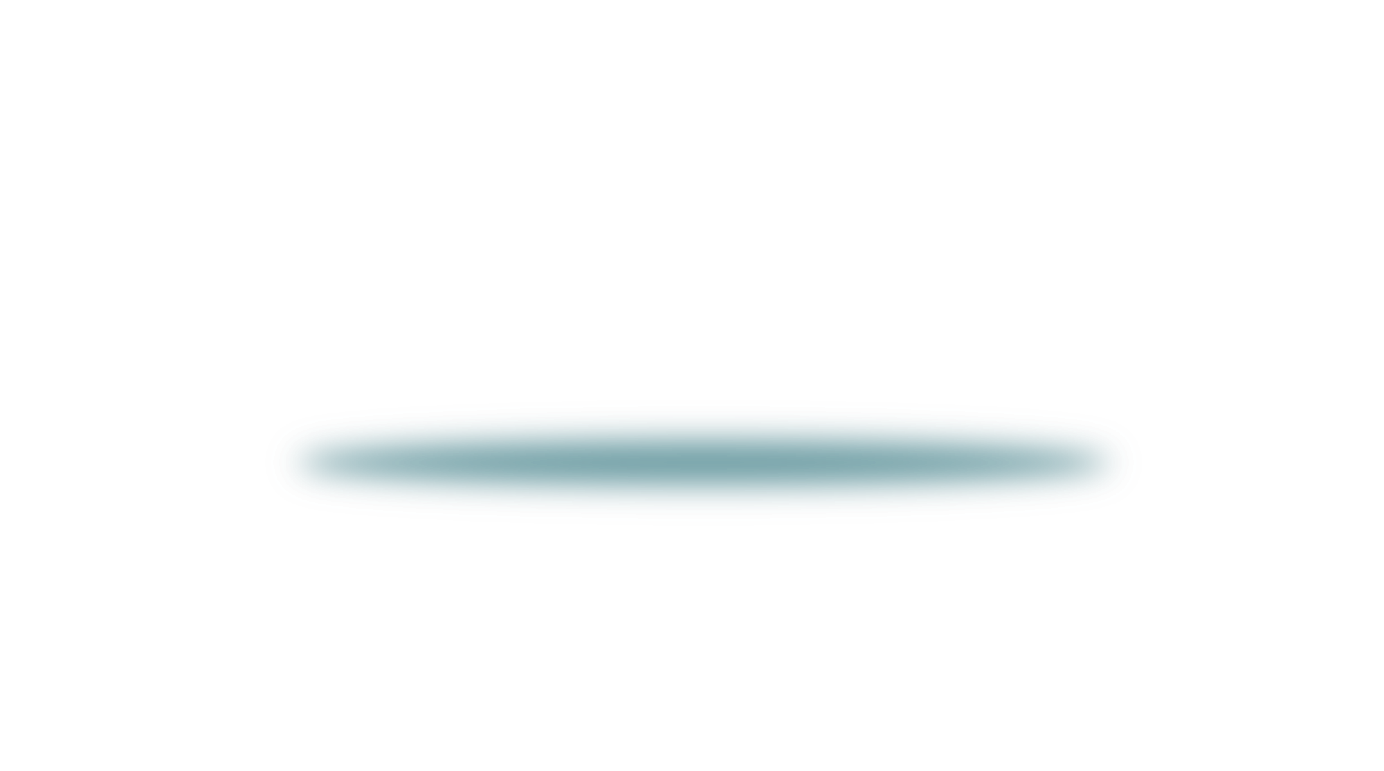 Todos en cualquier momento llegamos a un descontrol emocional en el que perdemos los estribos que nos llevan a una reacción agresiva y/o violenta.
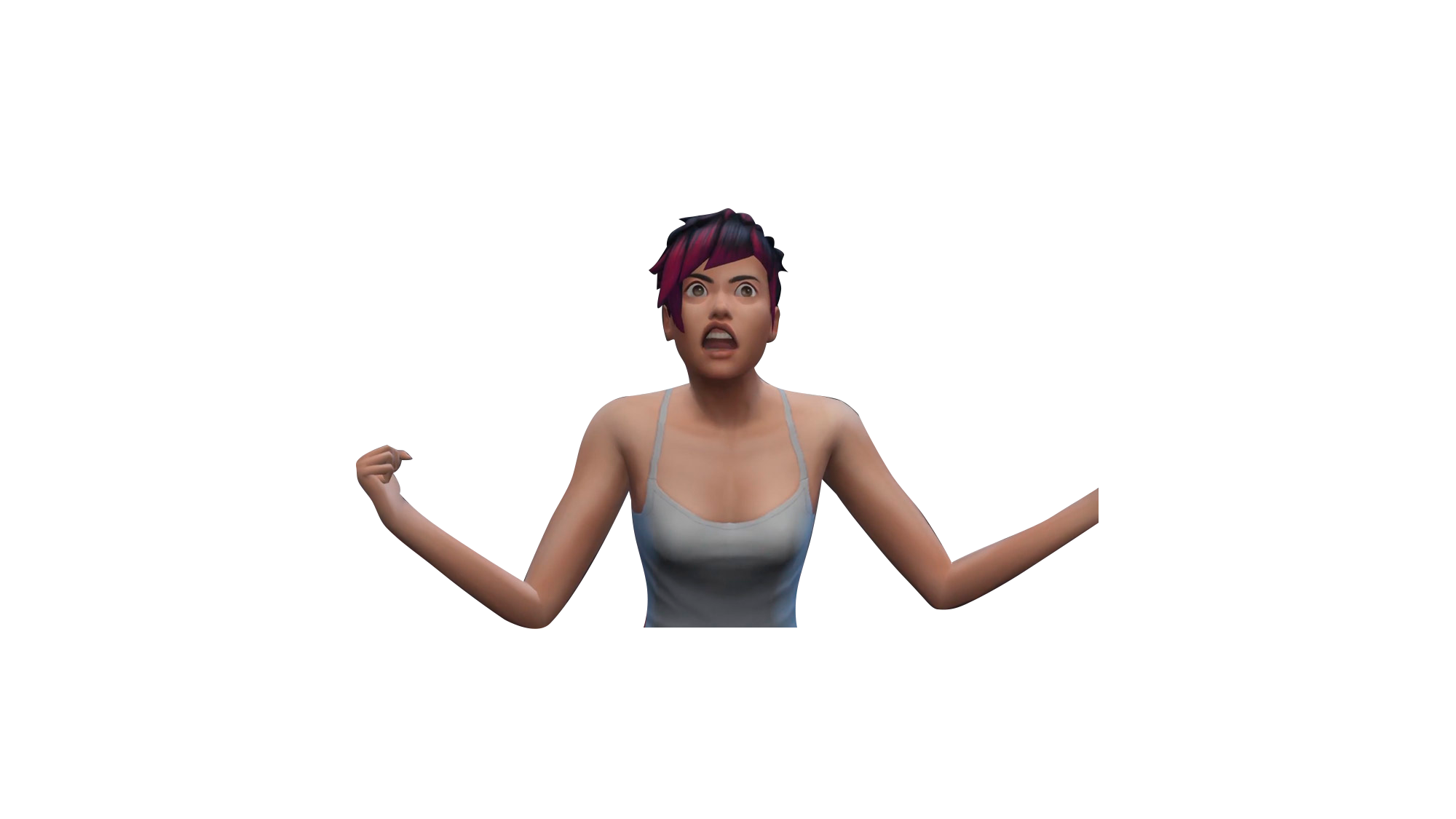 Es un cliché difundir mensajes de solidaridad sobre alguna causa   buscando compasión frente algún problema.
Por eso llegamos a preguntarnos 
¿QUÉ TAN DIFÍCIL  ES PEDIR DISCULPAS?
#Dónate una disculpa
FASES
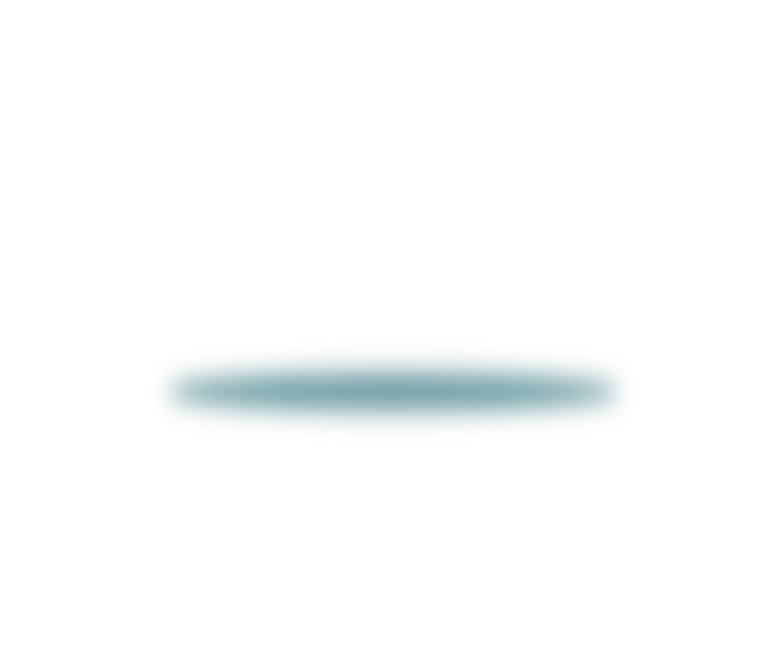 Para llevar acabo esta campaña tendremos dos tiers, dividiendo la campaña en grandes momentos de acción.

CONTENIDO + RESPUESTA = DONACIONES
1
2
ACTUAR
CONCIENTIZAR
1
CONCIENTIZAR
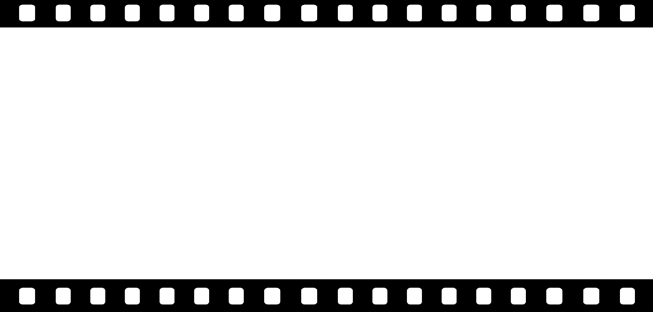 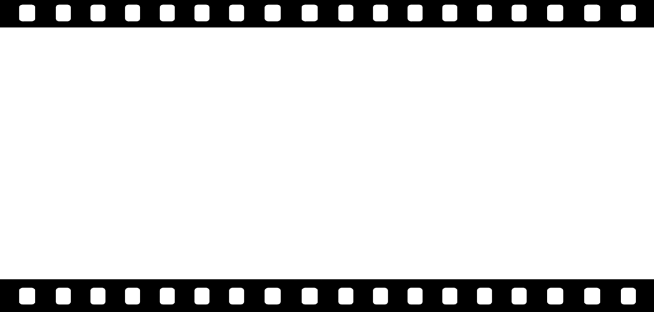 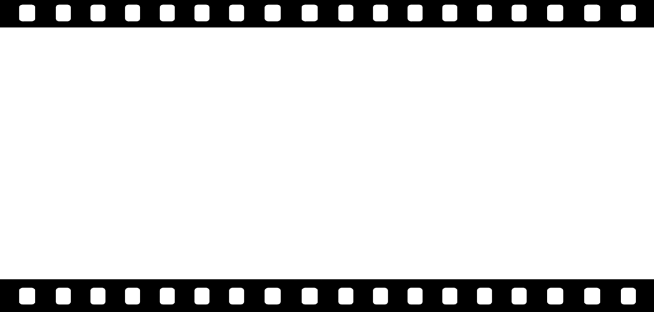 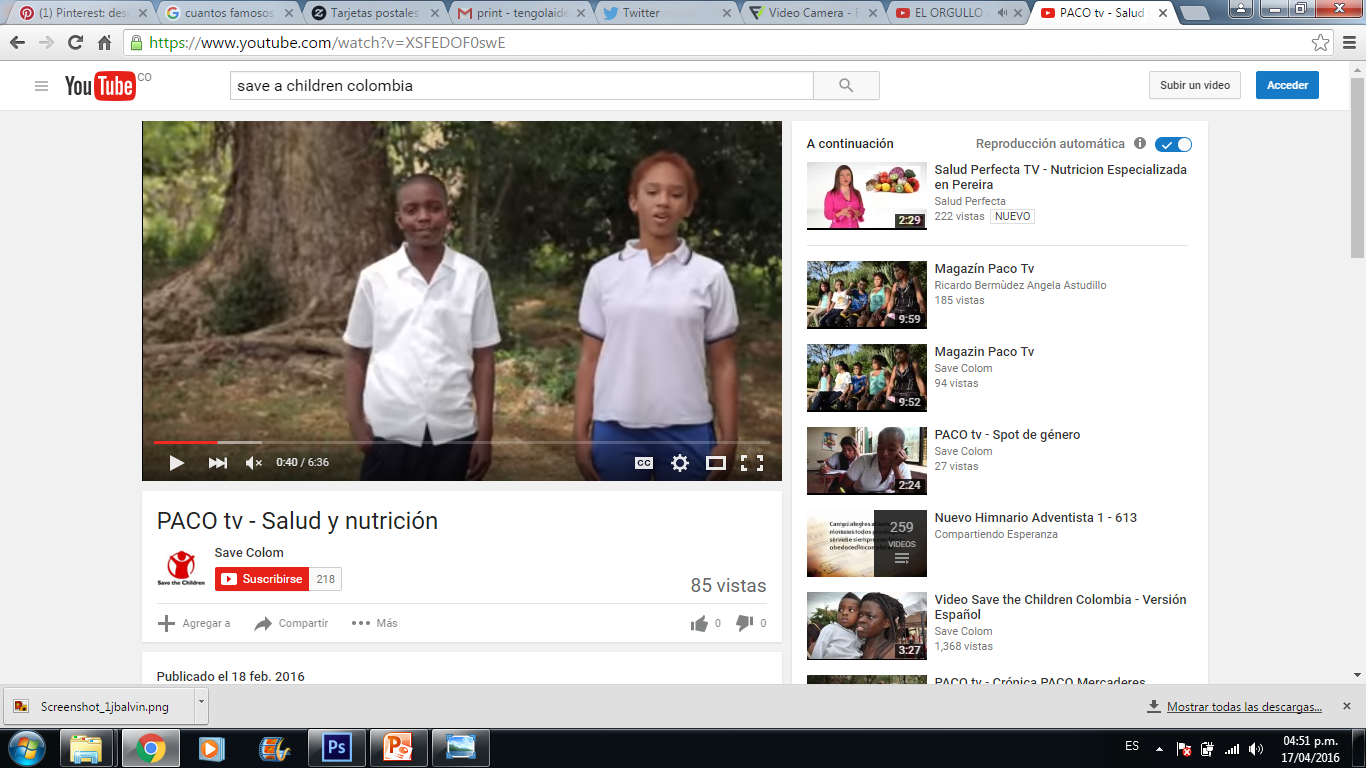 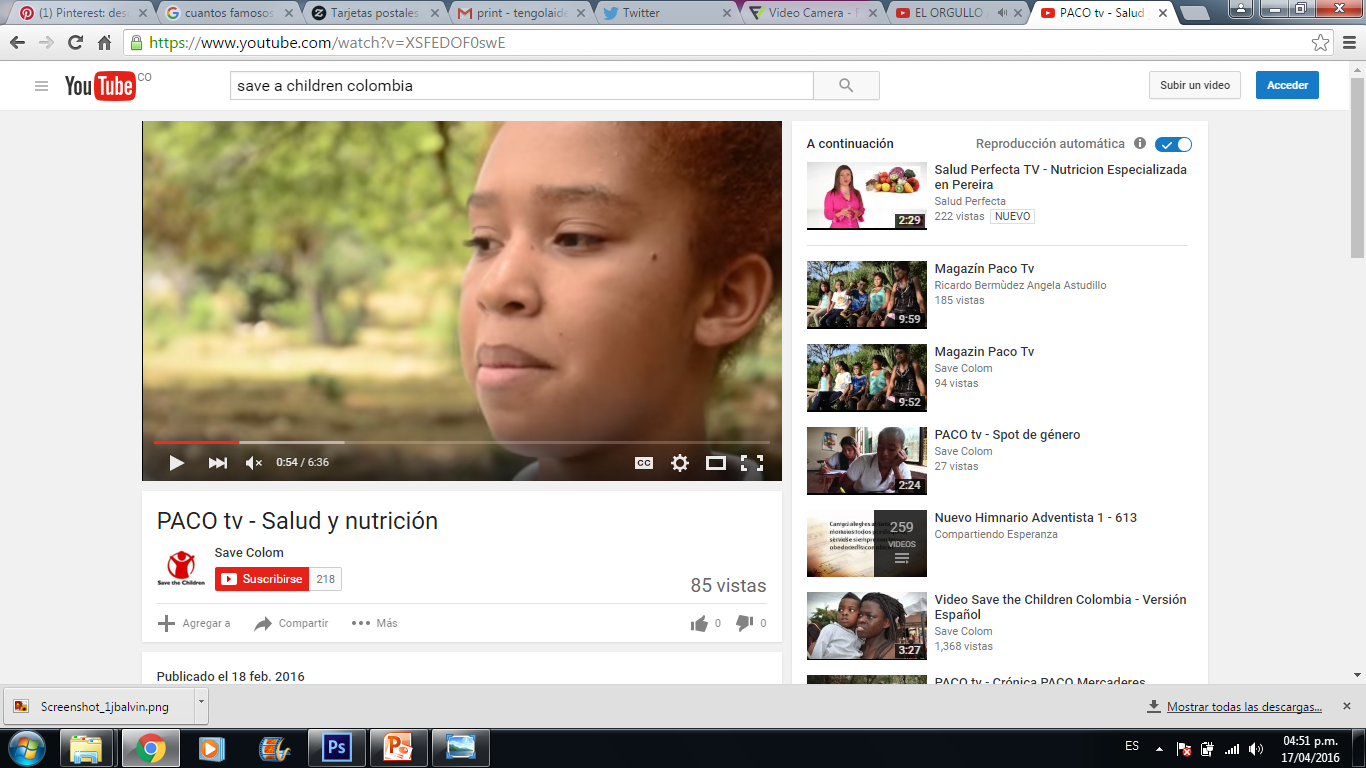 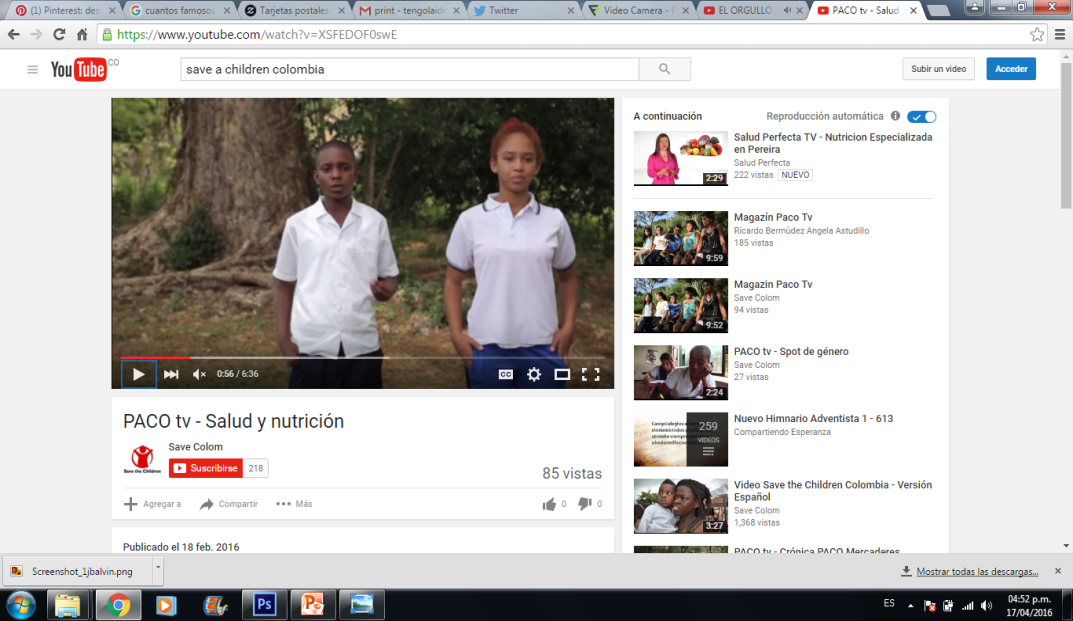 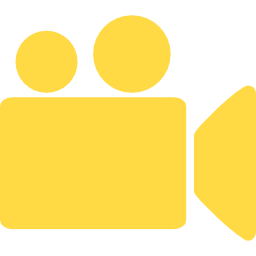 En el video les dará a conocer  las best practice aprendidas en  el  programa y como les pudo haber ayudado a ellos en esos momentos donde se dejaron llevar por sus emociones. 

Logrando así captar la atención de  los famosos ya que les  hablaremos de  forma  personalizada.
Teniendo en cuenta que existe más de 2.000 personas que hoy en día se están beneficiando con este programa educativo Y que han visto los cambios debido a la práctica del Mindfunless, pediremos la ayuda de todos ellos para realizar 
Contenido  en  video orgánico y casero.
1
CONCIENTIZAR
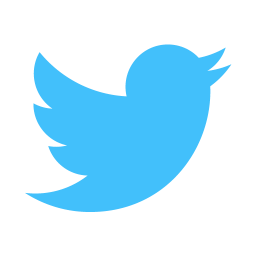 Este video lo publicaremos en twitter, red social en la que apalancaremos nuestra actividad, pues es allí donde los famosos  tienen  una relación activa con sus seguidores.
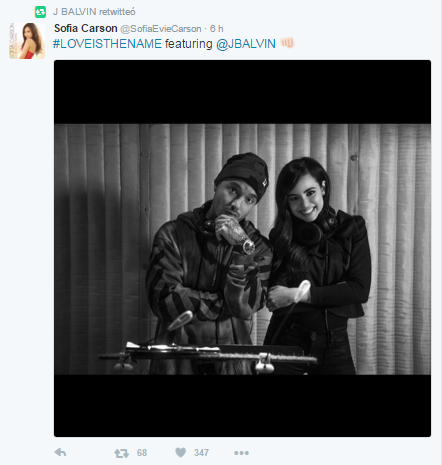 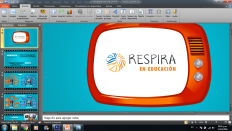 @frespira
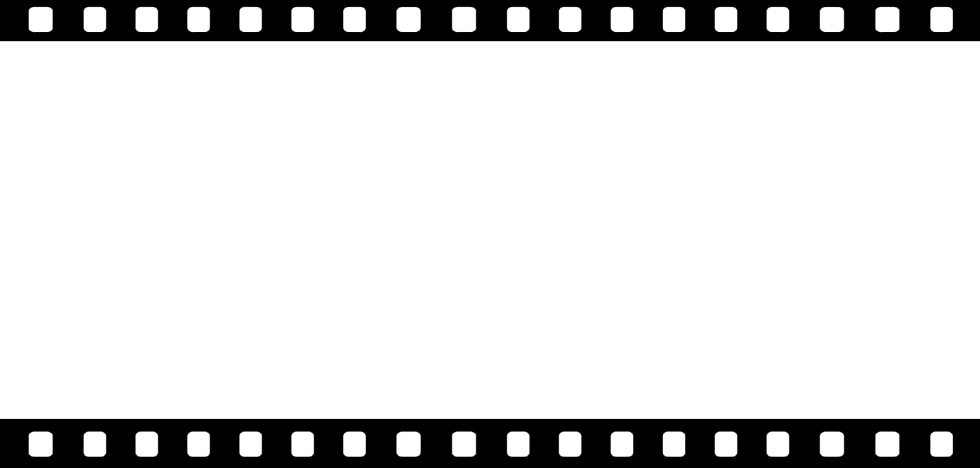 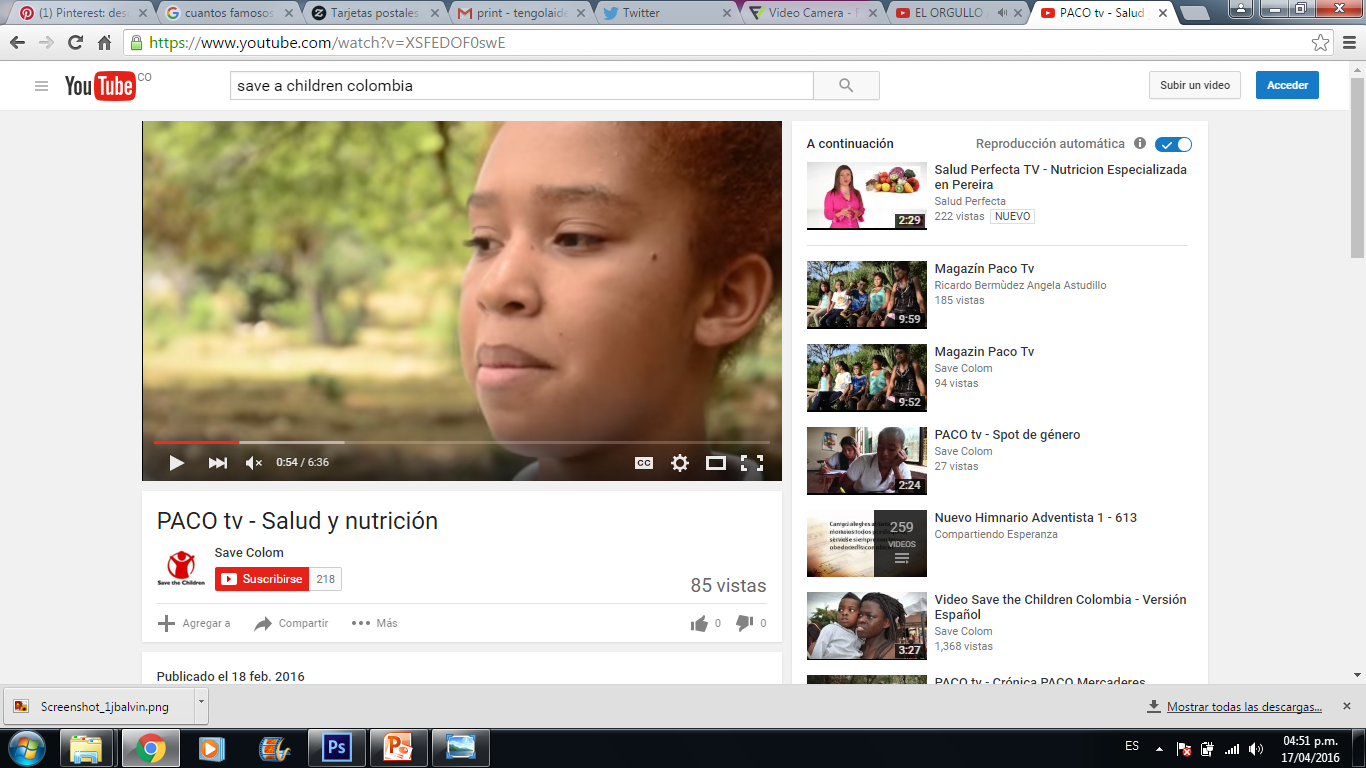 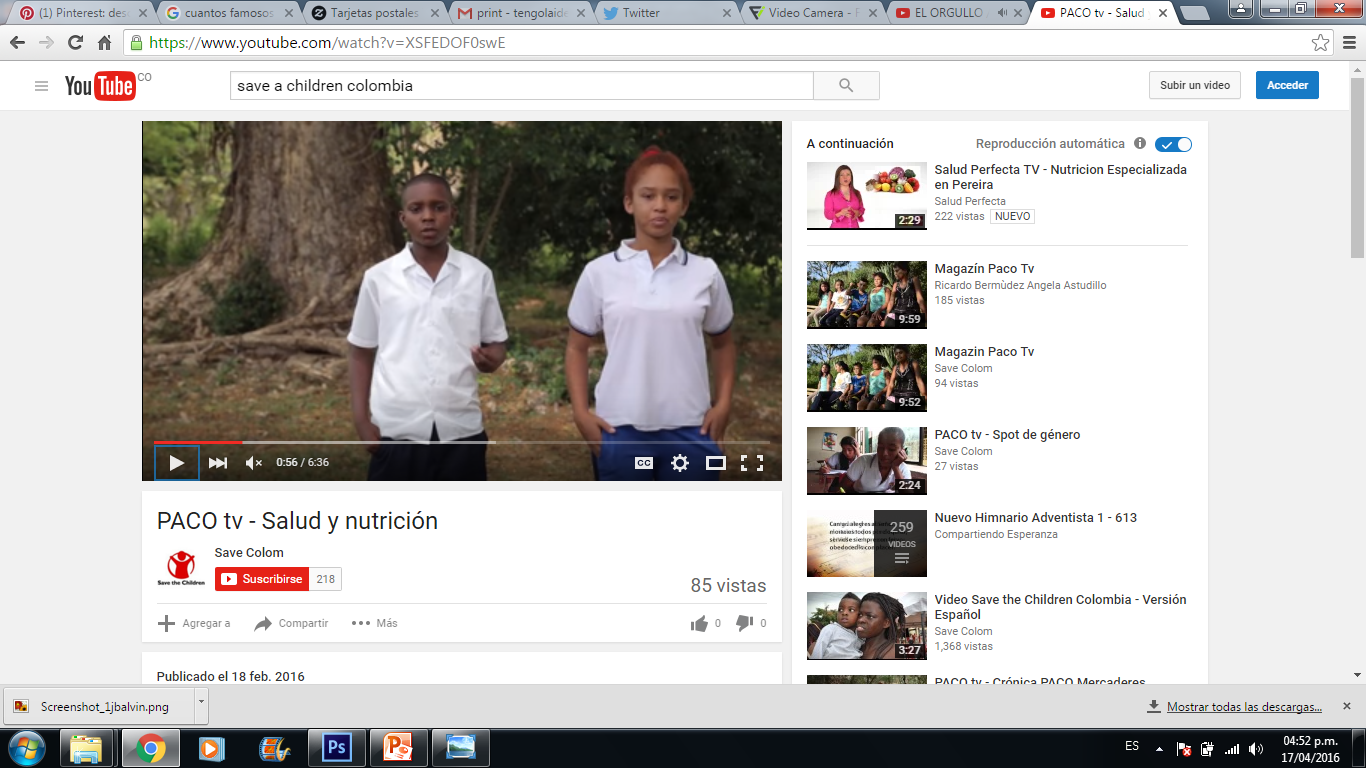 Buscaremos  sensibilizarlos y de la misma forma usar sus redes sociales y su RT como canal para difundir dicho mensaje aportando el alcance que necesitamos para  viralizar el mensaje y lograr nuestro objetivo.

Generaremos un  link  para invitar a que los  famosos que  contactamos y puedan donar  sus  disculpas a través de nuestra  página.

DONATEUNADISCULPA.COM
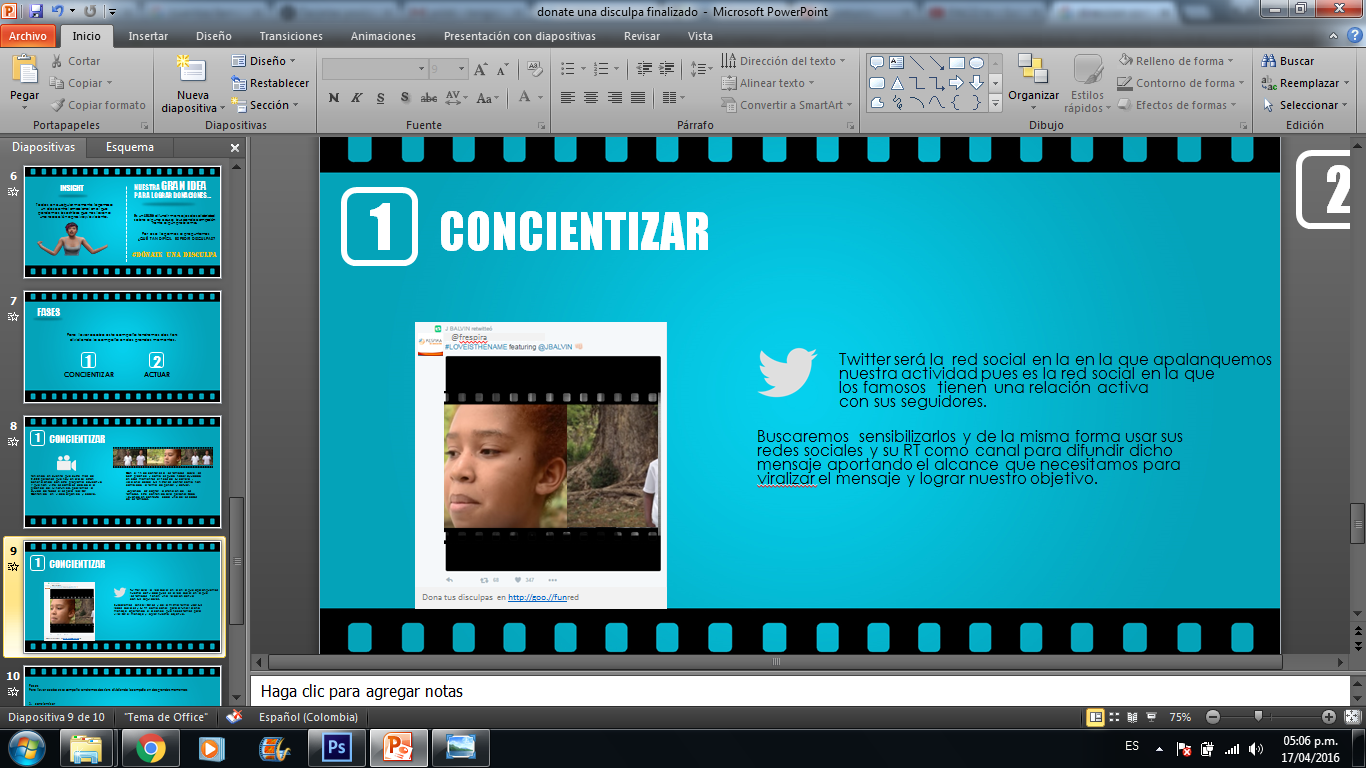 Dona tus disculpas  en http://goo.//funred
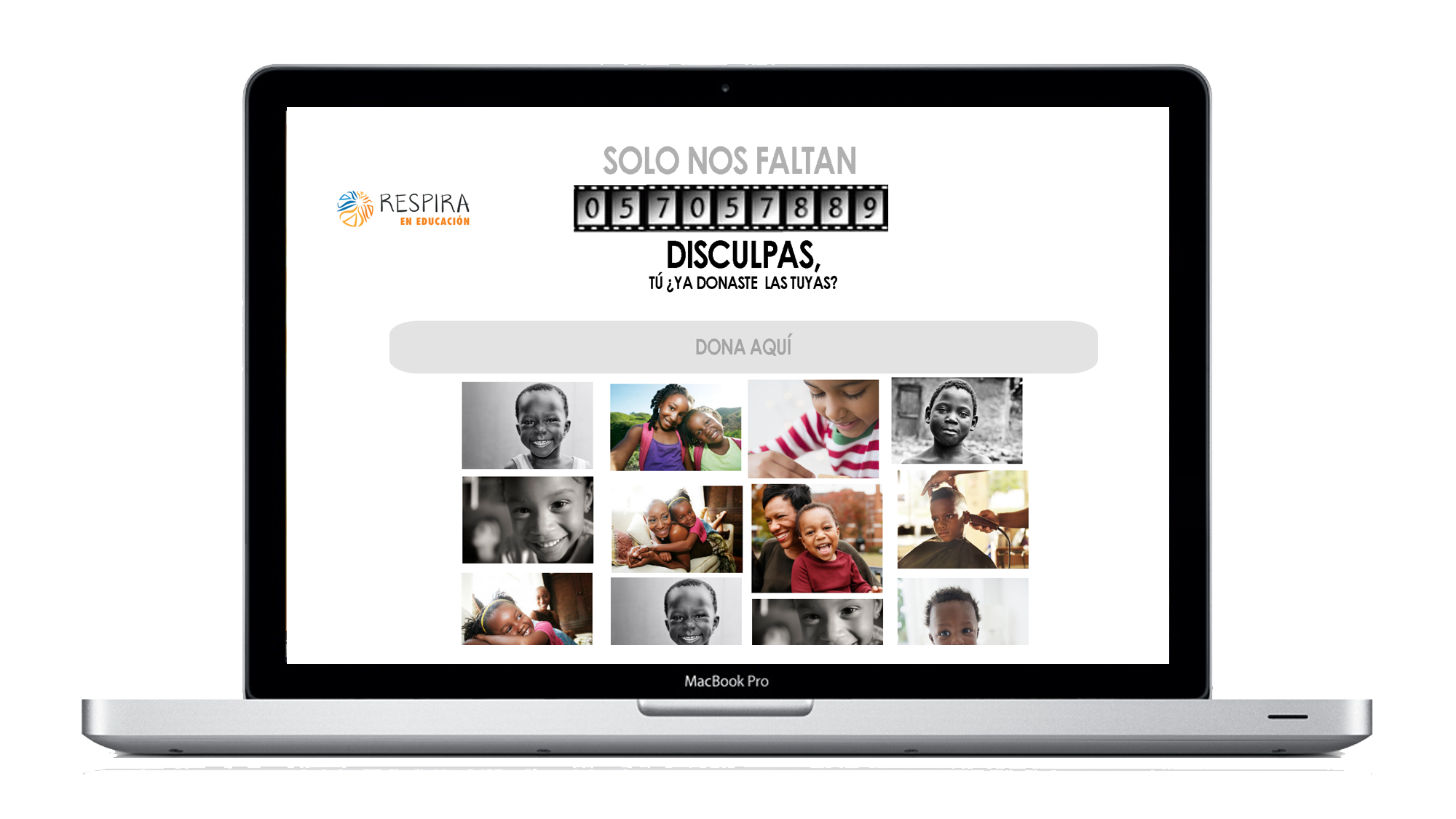 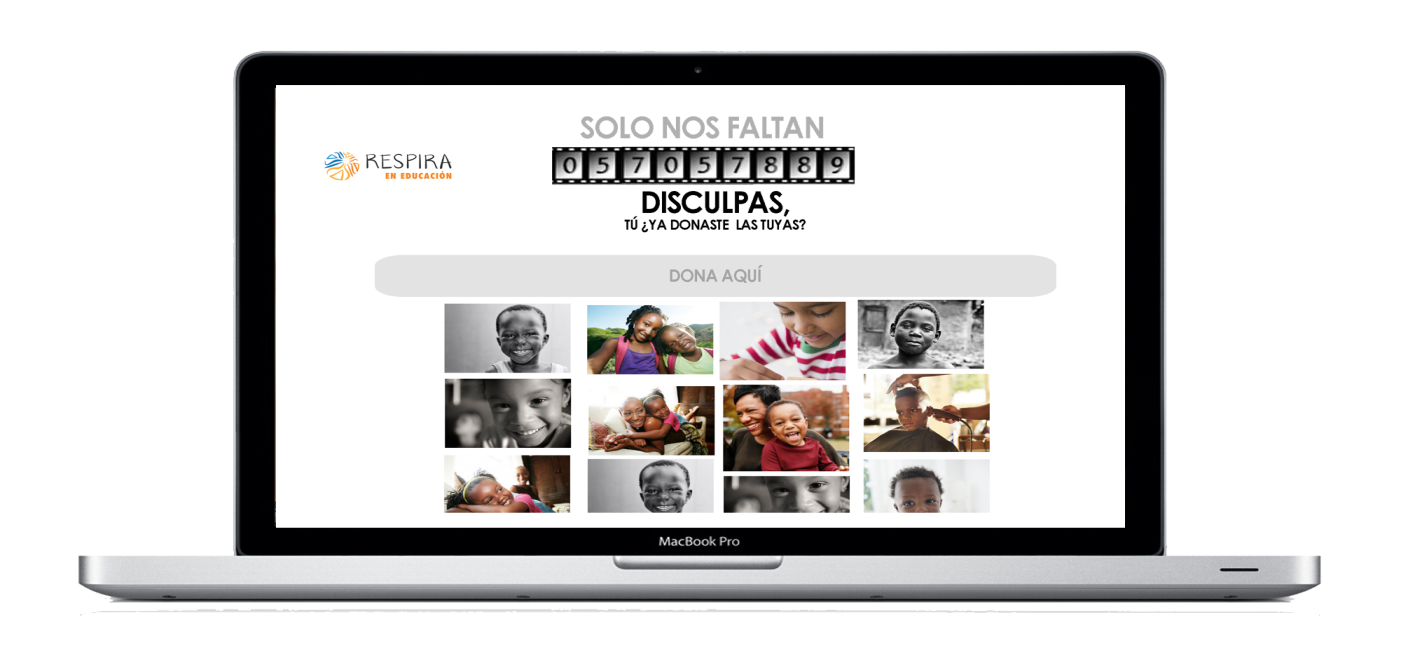 2
ACTUAR
De la mano del Freepress que se impulsará en los medios de comunicación, generaremos noticia y una expectativa de como reaccionarán los famosos con esta iniciativa. Ayudándonos a retarlos para de esta forma lograr conseguir  300.000.000 de disculpas.


Con  el  alcance logrado  a través de las redes sociales de los famosos y  medios de  comunicación, invitaremos a las personas del  común a participar en nuestra iniciativa.  Para que moneticen su disculpas ya sea en mensajes, videos o fotos enviados con  quien  quieran compartir su disculpa= Donación.
Toda la información tanto como las de los famosos, nuestros difusores y donantes del publico en general estarán alojados en el website donde se realizan las donaciones,  adicional  encontrarán  Best Practice que  las personas  del  proyecto  quieren  compartir  con  los usuarios.